クラウドにおけるアプリケーション単位でのVM構成の動的最適化
九州工業大学
三宮浩太 光来健一
1
[Speaker Notes: これからクラウドにおけるアプリケーション単位でのVM構成の動的最適化と題しまして九州工業大学の三宮が発表させていただきます。

よろしくお願いします。]
IaaS型クラウドサービス
ユーザに仮想マシン(VM)を提供
VM構成の変更が容易
VMの台数・性能・使用時間に対して課金
常に必要最小限のVM構成に最適化してコスト削減
VM
m3.xlarge
VM
m3.large
VM
m3.medium
ユーザ
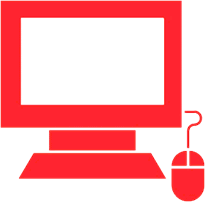 ネットワークを
経由して利用
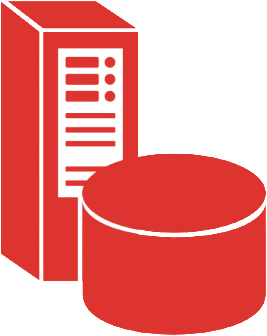 2
[Speaker Notes: 近年、ユーザにネットワークを経由して様々なサービスを提供するクラウドコンピューティングの利用が広まっています。
このサービスの一つであるIaaS型クラウドサービスではユーザに仮想マシンの提供を行います。
このサービスでは使用する仮想マシンの構成を容易に変更することが可能となっています。
そのため、ユーザは必要なときに必要なだけの仮想マシンを使って、様々なシステムを構築することができます。

IaaS型クラウドサービスの料金はVMの台数や性能、使用時間によって課金が行われます。
ユーザが運用コストを削減するためには、常に必要最低限のVM構成に最適化する必要があります。]
従来のVM構成の最適化
VMのスケールアウト・スケールイン
負荷に応じてVMの数を増減
既にVMの数が1台だとVMの数を減らせない
VMの負荷が低くても最適化ができない
VM1
VM1
VM2
スケールイン
Application
Application
Application
スケールアウト
低負荷
高負荷
3
[Speaker Notes: IaaS型クラウドサービスにおいて、従来使用される最適化手法はスケールアウト、スケールインと呼ばれるVMの数を増減させる方法です。

例えば、図のようにシステム全体が高負荷の場合は、スケールアウトによりVMの数を増やして、高い負荷に対応します。
逆に低負荷の場合には、スケールインを行ってVMの数を減らして、無駄なVMを減らします。

しかし、使用中のVMが既に一台の場合は、これ以上VMの台数を減らして最適化することができませんので、コストの削減が行えなくなります。]
1台のVMに対する最適化
VMのスケールアップ・スケールダウン
負荷に応じてVMの性能を変更
既に最低性能のVMだと性能を下げられない
性能切り替え時にダウンタイムが発生
データ等を性能を変更したVMに移動
VM
4CPU
15GB
VM
1CPU 3.75GB
スケールダウン
Application
Application
スケールアップ
低負荷
高負荷
4
[Speaker Notes: 使用中のVMが一台となった場合でもVMの性能を変化させるスケールアップ、スケールダウンと呼ばれる方法でさらに最適化をすることが可能です。

例えば図のように、システム全体が高負荷の時はVMの性能を上げて高い負荷に対応します。
逆に、低負荷の場合はスケールダウンによってVMの性能を下げてVMの無駄をなくします。
これにより、使用中のVMが1台しかないために台数を減らすことができないときでも最適化を行うことができます。
しかし、提供されているVMは種類が限られているので、使用中のものより低い性能を持つVMがない場合はスケールダウンはできません。

さらに、既存の多くのクラウドでは、VMを実行したままで、性能を変更することはできません。
このため、VMを停止させてから、性能を下げたVMにアプリケーションやデータなどを移動させる必要があるので、アプリケーションがサービスを提供できない時間であるダウンタイムが発生します。

このように既存のクラウドではVMの数、性能により最適化を行いますが、VMの数が1台かつ、最低性能なものの場合、これ以上の最適化は行えません]
複数のVMにまたがる最適化
複数アプリケーションを1台のVMに統合
VMの数をより柔軟に増減可能
アプリケーション移動時にダウンタイム発生
アプリケーション間の隔離が弱まる
VM1
VM2
VM3
VM1
Application1
統合
Application2
Application2
Application1
Application3
Application3
分離
高負荷
低負荷
5
[Speaker Notes: このような場合に、さらなる最適化を行うための方法を考えると、複数のVMにまたがった最適化を行うことが可能です。
この方法では、複数のアプリケーションを、1台のVMに統合して、VMの数をより柔軟に最適化することが可能です。

例えば、図のように3種類のアプリケーションがそれぞれ別のVMで動いていた場合を考えます。
各VMはそれぞれ最低性能のVMであり、それぞれのアプリケーションを動作させる唯一のVMでもあるので数を減らすことも、性能を下げることもできません。
このとき、3つのアプリケーションを1台のVMに移動させることで、使用するVMの数を減らして、さらなるコスト削減を行います。

その後、システムが高負荷となった場合は、前述のVMのスケールアップを行ったり、統合したアプリケーションを分離することで高負荷に対応します。

しかし、アプリケーションを別のVMに移動させる必要があるため、先ほども述べたようにダウンタイムが発生します。
さらなる問題として、複数のアプリケーションが1台のVMで動くのでアプリケーション間の隔離が弱まり、
一つのアプリケーションの障害が他のアプリケーションに影響を与えるやすくなるなどのセキュリティ上の問題も発生します。
このような問題により、複数のVMにまたがった最適化は提供するのが難しくなっています。]
提案：FlexCapsule
アプリケーション単位での最適化を実現
アプリケーションを軽量なVMの中で動かす
VMのマイグレーション技術を用いて移動
無停止での移動でダウンタイムの発生を防ぐ
VM間の強い隔離を利用
アプリケーション間のセキュリティの低下を防ぐ
Application
VM1
Application
VM1
Application
VM2
Application1
Application1
Application2
クラウドVM1
クラウドVM2
マイグレーション
ハイパーバイザ1
ハイパーバイザ2
6
[Speaker Notes: そこで本研究では、アプリケーションを軽量なVMの中で動かすことによって、アプリケーション単位での最適化を実現するシステムであるFlexCapsuleを提案します。

このシステムでは、図のようにアプリケーションを軽量なVMの中で動かすことで、VMのマイグレーション技術をアプリケーションでも利用可能にします。
これにより、アプリケーションを移動する際に発生していたダウンタイムを防ぐ事ができます。
さらに、仮想化環境では、VM間の隔離が強く、それぞれのVMは他のVMのリソースにアクセスする権限を持っていません。
このため、同一VM内で複数のアプリケーションを動かしてもセキュリティが低下することはありません。]
ネストした仮想化の利用
VMの中でさらに仮想化環境を構築
クラウドVM内でアプリケーションVMを動作
アプリケーションVMにプライベートIPアドレスを割り当て
NAPT変換により外部と通信
クラウドVM1
クラウドVM2
Application
VM1
Application
VM2
Application
VM3
Application1
Application2
Application3
ゲストハイパーバイザ2
ゲストハイパーバイザ1
ホストハイパーバイザ
7
[Speaker Notes: FlexCapsuleではネストした仮想化環境を用いてアプリケーションVMをクラウド事業者によって提供されるVMであるクラウドVMの中で動作させます。
図のように、クラウドVMの中でさらにハイパーバイザを動作させる事でVMの中でさらにアプリケーションVMを動かします。

クラウドVM内のアプリケーションVMにはプライベートIPアドレスが割り振られており、クラウドVMごとにNAPT変換を行う事で外部との通信を行います。]
アプリケーションVM
一つのアプリケーションを動作させるVM
準仮想化ゲスト
ネストした仮想化のオーバーヘッドを削減
軽量なライブラリOSをリンク
アプリケーションに必要なOSの機能を提供
メモリの消費量が少ない
Application
VM1
Application
VM2
ライブラリOS
ライブラリOS
Application2
Application1
ゲストハイパーバイザ
8
[Speaker Notes: アプリケーションを動作させるための軽量VMであるアプリケーションVMの中では１つのアプリケーションのみ動作します。
アプリケーションVMはネストした仮想化によるオーバーヘッドを削減するために準仮想化ゲストとして作成します。

アプリケーションVMのOSとして軽量なライブラリOSを使用します。
ライブラリOSはアプリケーションに必要なOSの機能をライブラリとしてアプリケーションにリンクする事でアプリケーション側でOSの機能が使用できるようにします。
必要な機能のみアプリケーションにリンクすることが可能であるため、Linuxなどの汎用OSを用いるより、メモリの消費量が削減出来ます。]
アプリケーションVMのマイグレーション
アプリケーション透過なマイグレーション
アプリケーションVMの状態をすべて保持したままマイグレーションが可能
従来のプロセスマイグレーションでは困難
マイグレーションの影響は小さい
短い時間でマイグレーション可能
汎用OSを用いるより小さなメモリ消費量でアプリケーションを動かせる
サービスのダウンタイムの短縮が可能
複数のアプリケーションを動かすよりメモリの更新領域が狭い
9
[Speaker Notes: アプリケーションVMのマイグレーションはアプリケーションVMの状態をすべて保持したまま行うことが可能です。
プロセスを別のホストへ移動させるための従来手法であるプロセスマイグレーションではネットワークなどのOSが管理する情報を移動先のホストへ移動させることが難しいといった問題がありました。
しかし、アプリケーションVMをマイグレーションする場合はOSも丸ごとマイグレーションするために、実行環境の情報もすべて保持したまま移動させることが可能となっています。

そして、軽量なライブラリOSを用いる事で必要なメモリの使用量を少なくしているため、汎用OSよりも短い時間でマイグレーションすることが可能です。
さらに、アプリケーションVMでは一つのアプリケーションしか動作させないため、複数のアプリケーションを動作させる環境に比べて、ダウンタイムが長くなる原因であるメモリが更新される領域も小さくなります。
そのため、ダウンタイムが短くなり、アプリケーションはほとんどマイグレーションの影響を受ける事なくサービスを継続する事が可能となっています。]
アプリケーションVMの管理
従来のOSのプロセスのように管理できる実行環境を提供
起動･停止･情報取得などをプロセスと同様に行うことができる
例: プロセス一覧・情報の取得
xl listコマンド
psコマンド
Application
VM
Application
VM
プロセス
プロセス
ハイパーバイザ
OS
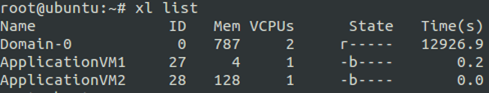 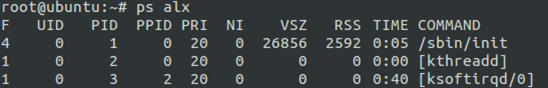 10
[Speaker Notes: FlexCapsuleではアプリケーションVMを従来のOSのプロセスのように管理出来る実行環境の提供も行います。
アプリケーションVMはVMであるため、従来のOSのプロセスの管理手法では管理することができません。

例えばプロセス一覧の取得は従来のOSのプロセスでは図の左のようにpsコマンド、アプリケーションVMでは図の右のようにxl listコマンドにより取得することができます。

そのため、ユーザはアプリケーションVMのための管理手法を使用する必要が発生します。
FlexCapsuleの提供する実行環境では、アプリケーションVMの管理手法を従来のプロセスの管理手法へと近づけることで、
ユーザがアプリケーションVMであることを意識することなく管理することを可能とします。]
実装 : FlexCapsule OS
アプリケーションVM内のライブラリOS
XenのサポートするMini-OSベース
ノンプリエンプティブなOS
カーネルレベルでアプリケーションが動作
標準Cライブラリのサブセットを提供
マイグレーションのサポート
準仮想化ゲストのためOSとハイパーバイザが連携してマイグレーションを行う
11
[Speaker Notes: FlexCapsuleではアプリケーションVMで使用するライブラリOSとしてFlexCapsule OSを使用します。
FlexCapsule OSは仮想化ソフトウェアであるXenの提供するMini-OSをベースに実装し、アプリケーションに必要な機能の提供を行います。
アプリケーションのコンパイル時にFlexCapsule OSをリンクすることで、FlexCapsule OSの提供する標準Cライブラリのサブセットを利用してカーネルレベルでアプリケーションが動作します。

さらに、FlexCapsule OSはマイグレーションのサポートを行うためにシャットダウンハンドラとサスペンドレジューム機能の提供も行います。]
マイグレーションの流れ
Application VM
Application1
FlexCapsule OS
VMの
メモリ転送
差分
転送
差分
転送
VMの
サスペンド処理
差分
転送
VMの
レジューム
処理
･･･
開始
終了
管理VM1
Application VM
Application VM
管理VM2
Application1
Application1
Application VM
サスペンド
要求
FlexCapsule OS
FlexCapsule OS
Application1
メモリ
FlexCapsule OS
12
クラウドVM1
クラウドVM2
[Speaker Notes: 次にマイグレーションの流れを説明します。
マイグレーションの要求が発生したらハイパーバイザはアプリケーションVMのメモリをマイグレーション先のクラウドVMに転送します。
（クリック）
転送時にはアプリケーションVMは動いたままなので、メモリの内容は変化します。
そのため、１回目のメモリの転送が終わった後も変化したメモリの差分の転送を繰り返します。
(クリック)
この差分が十分小さくなったらマイグレーション元で動くアプリケーションVMをいったん停止するために管理VMはサスペンドの要求を行い、要求を受けとったFlexCapsule OSはサスペンド処理を行います。
サスペンドの準備が終わったらサスペンドハイパーコールを発行し、ハイパーバイザはアプリケーションVMをサスペンド状態とします。
(クリック)
アプリケーションVMがサスペンド状態になるとメモリが変化することがないのでサスペンド処理で発生した最後の差分を転送し、移動元と移動先のメモリを同一のものとします。
(クリック)

この状態で移動先のアプリケーションVMをレジュームする事で移動先でアプリケーションが動きだし、マイグレーションが完了となります。
(クリック)]
シャットダウンハンドラの実装
XenStoreのノードを監視し要求を検知
要求は管理VMがノードに書き込む
書き込みを検知したOSはシャットダウンハンドラを呼び出す
シャットダウンハンドラは要求に応じて処理を実行
要求発生時に対応するノードへ書き込み
Application VM
管理VM
シャットダウン
ハンドラ
XenStore
要求時に
呼び出し
監視
suspend
FlexCapsule OS
13
[Speaker Notes: 先ほど述べたようにマイグレーション時にはサスペンドを行いますが、FlexCapsule OSのベースとなったMini-OSには管理VMから電源に関した命令を受け取って実行する機能は実装されていません。
そのために、FlexCapsule OSには要求を受け取る仕組みと、シャットダウンハンドラを実装し、管理VMからの要求に応える事を可能としました。

このような要求は管理VM上で動くドメイン間の情報を共有するデータベースであるXenStoreに書き込みが行われます。
FlexCapsule OSはこのXenStoreの監視を行っておき、要求が書き込まれたのを検知します。

要求を検知したFlexCapsule OSはシャットダウンハンドラを呼び出し、要求に応じた処理を実施します。]
サスペンド・レジュームの実装(1)
イベントチャネル
サスペンド時に切断しレジューム時に再確立
コンソール、ネットワーク、XenStoreで管理VMとの通信に利用
タイマでハイパーバイザとの通信に利用
管理VM1
(移動元)
管理VM2
(移動先)
Application VM
XenStore
XenStore
フロントエンド
バックエンド
バックエンド
14
ゲストハイパーバイザ1
ゲストハイパーバイザ2
[Speaker Notes: 次にサスペンド・レジュームの実装ですが、
まず、FlexCapsule OSはイベントチャネルによって管理VM上のバックエンドと通信を行う事でコンソールや、ネットワーク、XenStoreに関する機能を提供しています。

マイグレーションを行うとアプリケーションVMの管理VMがマイグレーション先のものへ変わるので、サスペンド時はマイグレーション元で確立していたイベントチャネルを切断します。
その後、レジューム時にマイグレーション先で新たにイベントチャネルを確立する事でマイグレーション先の管理VMのバックエンドと通信を開始します。
クリック

タイマ機能に関しても同様にハイパーバイザとイベントチャネルの確立を行っているため、サスペンド時に切断、レジューム時に再確立を行います。]
サスペンド・レジュームの実装(2)
P2Mテーブル
疑似物理メモリからマシンメモリへの変換表
移動先のマシンメモリ割当てを用いて再構築
マシンメモリの木
マイグレーション
後は参照不可
仮想アドレスの木
マイグレーション
後も参照可
L3_list
L3_list
mfn
mfn
virt
virt
L2_list
L2_list
再構築
L2_list
L2_list
mfn
mfn
mfn
mfn
virt
virt
virt
virt
L1_list
L1_list
L1_list
L1_list
L1_list
L1_list
L1_list
L1_list
15
[Speaker Notes: 次にP2Mテーブルですが、これは疑似物理メモリからマシンメモリへの変換を行うための変換表で、この表はマシンメモリによって構築されています。
テーブルは図のように木構造で構成されており、管理VMからアクセスを行う際は木の先頭から木をたどる事で効率よくアクセスできるようになっています。

この木はマシンメモリで構築されているため、マイグレーション後にマシンメモリが変化してしまうと
図のように関係のないmfnでリンクされている状態となり、正しく参照する事ができなくなってしまいます。
そのため、レジューム時にはP2Mテーブルの再構築の必要が生じます。

再構築ではマイグレーション前に、仮想アドレスでP2Mテーブルと同じ構造の木を作成しておきます。
仮想アドレスはアプリケーションVM内で使用されるアドレスのためマイグレーションをしても値が変わる事はありませんので、マイグレーション後も参照可能です。
再構築では、この仮想アドレスの木をもとに対応するマシンメモリを探し出して行います]
実験
アプリケーションVMの動作確認
コンソール、ネットワーク
アプリケーションVMのマイグレーション
マイグレーション時間、ダウンタイムの測定
クラウドVMのスケールアップ
16
[Speaker Notes: 実験として、表に示した実験環境で、本手法を仮想化ソフトウェアであるXenを用いて実装し、アプリケーションVMの動作確認とマイグレーションにかかる時間、ダウンタイムを測定しました。
さらに、クラウドVMのスケールダウンを行う事による、アプリケーションVMの性能の変化を調べました。]
アプリケーションVMの動作確認
echoサーバをアプリケーションVMで動作
LAN内の他のPCとコネクションを確立
アプリケーションVMのコンソール出力を確認
いくつかの関数はサポートされていない
プロセス制御、ファイルシステム等
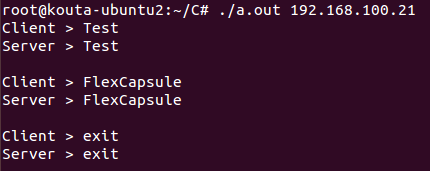 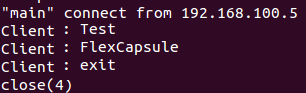 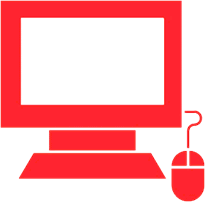 アプリケーションVM
echoサーバ
192.168.100.21
192.168.100.5
17
[Speaker Notes: アプリケーションVMの動作確認として外部から受信した文字列をそのまま送り返すエコーサーバをアプリケーションVM内で動作させました。
他のPCからエコーサーバに接続を行ったところ正常に接続され、正しい結果が表示されました。

このように標準Cライブラリを用いたアプリケーションを動作させる事ができましたが、一部の関数はサポートされておらず、
例えばプロセス制御やファイルシステムに関しては未サポートとなっています。]
マイグレーション
echoサーバを動かしたアプリケーションVMをマイグレーション
マイグレーション時間はメモリサイズに比例
汎用OSはメモリサイズが大きくなるため長くなる
ダウンタイムは常に約0.2秒
汎用OSのVMはアイドル状態で約0.3秒
18
[Speaker Notes: 次にアプリケーションVMのマイグレーションですが、先ほどの実験で用いたエコーサーバを動かしたアプリケーションVMのマイグレーションを行い、マイグレーションが正常に行えることを確認しました。
このときのマイグレーション時間とダウンタイムは下のグラフのようになっており、マイグレーション時間はメモリの転送時間を含むため、メモリサイズに比例する結果となりました。
一方でダウンタイムは、メモリサイズには比例せず常に0.2秒ほどになりました。
比較としてUbuntuを動作させたVMを同じ環境でマイグレーションしたところダウンタイムは約0.3秒ほどとなり、あまり大きな差はありませんでした。
しかしながら、マイグレーション時間に関してはメモリサイズに比例するため、同様のサービスをより小さなメモリで提供できるアプリケーションVMのほうがマイグレーション時間は短くなることが分かりました。]
クラウドVMのスケールアップ
クラウドVMのスケールアップによるアプリケーションVMの性能の変化を測定
クラウドVMのCPU性能を約1.4倍向上
アプリケーションVMで計算時間の変化を測定
処理が約1.5倍高速化
スケールアップ
アプリケーションVM
処理時間
17.1秒
アプリケーションVM
処理時間
26.4秒
クラウドVM2(CPU100%)
クラウドVM1 (CPU70%)
19
[Speaker Notes: 次にクラウドVMのスケールアップを行った場合のアプリケーションVMの性能の変化を測定しました。
この実験では、CPUの性能を70％に制限したクラウドVM1から制限を行っていないクラウドVM2へスケールアップしました。
アプリケーションVM内のアプリケーションでは計算処理を実行しておき、スケールアップ前後の処理時間を計測して性能の変化を調べました。

結果は図のように、クラウドVM1のアプリケーションVMでは、26.4秒で完了した処理がクラウドVM2では17.1秒となり、処理が約1.5倍高速化しました。
そのため、クラウドVMのCPU性能に対してスケールアップを行う事で、アプリケーションVMの性能を向上させる可能であることが分かりました。]
関連研究1
ライブラリOS[Engler et al. ‘95]
OSの機能をライブラリとしてアプリケーションにリンク
アプリケーション独自のリソース管理が可能に
DrawBridge[Baumann et al. ‘11]
Windowsの機能をライブラリOSとして提供
高速なマイグレーションが可能
Mirage[Madhavapeddy et al. ‘13]
クラウド上のアプリケーション用のカーネル
必要な機能のみを提供することで軽量化
セキュリティの向上
20
[Speaker Notes: 次に関連研究の紹介を行います。
まずライブラリOSです。
これは、先に説明したようにOSの機能をライブラリとしてアプリケーションにリンクを行います。
この方法の利点としては従来はOS側で管理されるファイルシステムなどの機能をアプリケーションが独自に実装出来るようになるため、アプリケーションの特性を考慮した実装が可能となることです。

次にDrawBridgeです。
これはライブラリOSをWindows環境で実装したもので、WindowsOSの機能をアプリケーション側で保持します。
DrawBridgeではFlexCapsuleと同様に軽量なライブラリOSを用いているため、アプリケーションのマイグレーションを高速に行うことができます。

Mirageはクラウド上で利用するOSであり、コンパイル時にOcaml(おーきゃむる)アプリケーションに特化したライブラリOSを用いてカーネルを生成します。　
このカーネルは軽量であり、攻撃対象を縮小する事によってセキュリティの向上も期待できます。]
関連研究2
GUK [Jordan et al. ’09]
Mini-OS上でJava VMを動かす
サスペンド・レジュームに対応
Zap [Osman et al. ’02]
OSレベルの仮想化でアプリケーションをマイグレーション
アプリケーション間の隔離は弱い
GMOクラウド Public
VMを停止させることなくスケールダウンが可能
無停止でのアプリケーションの統合はできない
21
[Speaker Notes: GUKはFlexCapsuleでも使用したMini-OS上でJavaアプリケーションを動かすことのできるシステムです。
Javaアプリケーションを動かすためにMini-OSに対していくつかの機能追加が行われており、OSのサスペンドとレジュームにも対応しています。

次にZapです。
これはOSレベルの仮想化により、アプリケーションとOSの依存関係を無くし、アプリケーションのマイグレーションを可能とするシステムです。
しかしながら、アプリケーション間の隔離が弱いままといったセキュリティ上の問題があります。

最後にGMOクラウド Publicです。
これはGMOインターネット株式会社が提供するIaaS型クラウドサービスであり、無停止でのVMの性能変更が可能になっています。
しかしながら、VMレベルの最適化のサポートのみでアプリケーション単位での最適化は行うことはできません。]
まとめ
アプリケーション単位でのVM構成の動的最適化を実現するFlexCapsuleを提案
アプリケーションを軽量VM内で動作
VMのマイグレーション技術を利用可能
VM間の強い隔離
アプリケーションVMを正常にマイグレーションできることを確認
スケールアップによってアプリケーションVMの性能が向上することを確認
22
[Speaker Notes: まとめです。
本研究ではアプリケーション単位でのVM構成の動的最適化を実現するシステムであるFlexCapsuleを提案しました。
このシステムではアプリケーションを軽量VM内で動作させることでVMのマイグレーション技術の利用と、強い隔離を実現します。
実際に、アプリケーションVMのマイグレーションを行い、正常にマイグレーションができることを確認しました。
さらに、クラウドVMをスケールアップすることで、アプリケーションVMの性能も向上することの確認も行いました。]
今後の課題
FlexCapsule OSへの機能追加
現在のFlexCapsule OSではプロセスやファイルシステムの関数をサポートしてない
一般的なアプリケーションでは必須
複数のCPUへの対応、メモリバルーニング対応
アプリケーションVMの実行環境の実現
現在、ほとんど実装できていない
管理VM上で実行環境をシェルとして実行
23
[Speaker Notes: 最後に今後の課題ですが、

まず、FlexCapsule OSは現在、プロセスやファイルシステムの関数をサポートしていません、
多くの一般的なアプリケーションをFlexCapsule上で動作させるためにはこれらの機能が必要となるため、この機能の追加を行います。
さらに、実験ではCPUの性能を上げることによるスケールアップを行いましたが、現在のFlexCapsule OSは一つのCPUのみサポートで、かつ動的にメモリを追加することができません。
そのため、CPUの数や割り当てるメモリを増減させることによる最適化はできないため、複数CPUの対応やメモリバルーニングを実装します。

そして、アプリケーションVMを従来のプロセス同様に管理するための実行環境は今のところほとんど実装できていません。
実行環境は、管理VM上で簡易的なシェルとして動作させていますが、これらの詳しい実装計画についても考えていきたいと思っています。

発表は以上です。
ありがとうございました。]